Habitat, environnement et santé
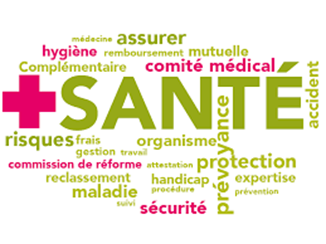 Le facteur environnemental est un des déterminants fondamentaux de notre santé. La santé environnementale, autrefois appelée « hygiène des milieux », couvre un vaste champ de domaines, de connaissances, de recherches et de pratiques. Les villes ayant une responsabilité vis-à-vis d’un grand nombre de problématiques liées à l’environnement.

L’influence des agents physiques, chimiques et biologiques présents dans l’environnement sur notre santé est reconnue. L’air que nous respirons, à l’extérieur comme à l’intérieur des locaux, l’eau et les aliments que nous ingérons, le bruit et les rayonnements auxquels nous sommes exposés influent de manière plus ou moins directe sur notre santé.
Définition de la santé environnementale
« La santé environnementale comprend les aspects de la santé humaine, y compris la qualité de la vie, qui sont déterminés par les facteurs physiques, chimiques, biologiques, sociaux, et psychosociaux de notre environnement».
Les déterminants environnementaux de santé
 peuvent être abordés de diverses façons, par milieux (air, eau, sol), par types de polluants (particules fines, pesticides, allergènes, etc., liste très longue révélant un polymorphisme important), ou plus récemment sous l’angle des risques émergents, en lien avec les nouveaux enjeux de l’environnement (nouvelles technologies).

-La santé environnementale est un concept positif dont l’approche ne se limite pas à l’impact sanitaire des polluants, mais se traduit par exemple par la mise en place d’équipements urbains favorables aux activités physiques (transports actifs, équipements sportifs, aménagements piétons, activités de jeux à l’école).
Par ailleurs, les politiques d’aménagement du territoire, de transport, d’habitat, d’assainissement et de gestion des déchets ont des impacts sur la santé, via l’environnement et la lutte contre les pollutions.
Urbanisme et santé
Il existe un lien direct entre les règles d’urbanisme et la salubrité des agglomérations et des logements. La densité de logement et d’équipement, la mixité des activités et des logements, la prévention des nuisances générées (bruit, émissions atmosphériques, rejets aqueux, émissions électromagnétiques…) ou encore la lutte contre l’îlot de chaleur urbain sont des questions d’urbanisme et des questions sanitaires et environnementales. Cependant, les conséquences des décisions prises en matière d’urbanisme sur la santé des populations sont souvent ignorées dans la pratique de l’urbanisme.

Les règles d’urbanisme, de voirie, d’assainissement et les règlements sanitaires locaux partagent les mêmes sources historiques et les mêmes objectifs, à savoir la salubrité des agglomérations liées notamment au gabarit des rues (hauteur et largeur), à l’éclairement naturel (prospect), à l’assainissement des constructions
Liens urbanisme, logement, santé
Les principaux objectifs sont: 
◗ Lutter contre la création de nouveaux logements insalubres ou impropres à l’habitation  ; Respect des volumes minimaux notamment en cas de division; - ventilation et éclairement naturel des logements ; isolation phonique minimale des logements selon leur localisation.
 
◗ Prévenir d’éventuels conflits de voisinage:  lutte contre les nuisances olfactives et sonores ; Prévention des pollutions et nuisances des activités industrielles. 

◗ Prendre en compte la santé et préserver la cohérence de l’action administrative municipale; le maire instruit les autorisations d’urbanisme conformément au PLU (police de l’urbanisme); Salubrité des milieux et hygiène de l’habitat entrent dans les compétences des autorités concernés ;  assurer la cohérence des décisions prises dans le cadre de ces deux polices administratives (éviter une interdiction d’habiter sur un local où le maire a délivré un permis de construire).
 
◗ Assurer la sécurité juridique des autorisations d’urbanisme dans le cadre du principe de précaution: - des prescriptions spéciales sanitaires et environnementales peuvent être définies avec le service instructeur dans le cadre du code de l’urbanisme; - le principe de précaution doit désormais être pris en compte en urbanisme.
Influence du logement sur la santé
Les logements sont ainsi soumis à des polluants multiples : chimiques, physiques et microbiologiques qui engendrent une pollution intérieure plus élevée qu’à l’extérieur. Les polluants de l’air intérieur peuvent induire des problèmes de santé sur les individus, pour la plupart non spécifiques des polluants rencontrés : céphalées, dermatite, irritation de l’appareil respiratoire, neurologiques, etc. avec des effets de toxicité aiguë à court terme (intoxication…) et/ou de toxicité chronique à long terme (cancers, etc.). La présence de polluants n’implique pas nécessairement des conséquences sanitaires. Les effets dépendent du type de polluant, de leur concentration, de la durée d’exposition et de la sensibilité de chaque individu.
L’habitat indigne
 L’habitat indigne est souvent celui des populations les plus pauvres en situation de précarité sociale et économique. 
Les occupants de logements indignes sont les premières victimes du caractère insalubre ou dangereux du logement qui induit un environnement insécurisé et inconfortable et peut avoir des conséquences, non seulement sur leur dignité, leur santé ou leur bien-être, tant du point de vue physique, mental ou social. En premier lieu, l’habitat indigne peut être un facteur aggravant de pathologie ou en être éventuellement responsable. 
Parmi les risques sanitaires associés à des causes d’« indignité » du logement figurent notamment: 
◗ les intoxications (par le monoxyde de carbone) ou des maladies respiratoires, l’asthme ou les allergies liées notamment à l’humidité du logement ou à un chauffage défectueux par exemple;

 ◗ les maladies parasitaires ou infectieuses liées notamment à l’absence d’eau courante ou d’évacuation d’eau usées ; 

◗ les risques de saturnisme infantile liés à la présence de plomb accessible dans le logement. Concernant le saturnisme infantile lié à la présence de plomb dans l’habitat, celui-ci est reconnu comme un problème de santé publique et fait l’objet d’un dispositif spécifique prévu par le code de la santé publique.
Vivre dans un logement indigne peut entraîner le délitement de la fonction d’«habiter» qui peut se caractériser par des formes de repli sur soi ou de «honte» liées notamment à la difficulté d’assumer socialement des conditions de logement rétrogrades et parfois humiliantes. Sont observées aussi des difficultés liées à l’usure psychologique induite par un environnement insécurisé et inconfortable pouvant se traduire par des peurs quotidiennes liées au risque d’accidents (effondrements, accidents domestiques, incendie, etc.) ou de voisinage (notamment dans les immeubles plus ou moins squattés) par exemple. L’état de certains logements peut aussi se dégrader en raison du comportement de leurs occupants. C’est notamment le cas de certains ménages psychologiquement fragiles. 

La sur-occupation est également signalée comme un facteur de dégradation, mais correspond avant tout à une situation qui est généralement subie par le ménage et donc à des dégradations involontaires. Toutefois ces comportements ne constituent pas la majorité des situations observées de logements indignes.
Recommandation

Agir de manière intersectorielle afin d’intégrer le développement durable et la santé dans les politiques et actions des villes. 
■ Encourager la mise en place d’un «Plan local santé environnement» dans chaque ville ou communauté urbaine, basé sur un diagnostic des besoins et problématiques locales. 
■ Améliorer la veille, l’information, la consultation et l’éducation sur les risques environnementaux qui pourraient avoir un impact sur la santé des citoyens.
 ■ Intégrer la réduction des inégalités sociales de santé dans les politiques de santé environnementale.
 ■ Prendre en compte l’impact sanitaire des matériaux de construction et des fournitures dans les critères des achats publics. 
■ Faire connaître les mesures accessibles à tous pour améliorer la qualité de l’air intérieur (exemple: ventilation adéquate et régulière, ouvertures assez grandes, aération par fenêtre ouverte pendant 10 minutes minimum par jour, choix des produits d’entretien).
 ■ Assurer une isolation appropriée des bâtiments dans le but de combattre la précarité énergétique tout en préservant la santé de l’occupant. 
■ Veiller à la qualité des environnements de proximité des logements et développer les espaces verts et jardins collectifs dans la ville, en prenant en compte les liens avec les aspects sanitaires et le bienêtre, et en favorisant la participation des habitants. 
■ Assurer la transparence du processus de régulation dans l’implantation de toute installation potentiellement nuisible pour les citoyens (exemple: risques industriels et technologiques).
MERCI